CHỦ ĐỀ: GIAO THÔNG
Đề tài: TÌM HIỂU VỀ MỘT SỐ PHƯƠNG TIỆN GIAO THÔNG ĐƯỜNG BỘ
Người dạy: Đặng Thị Hoa
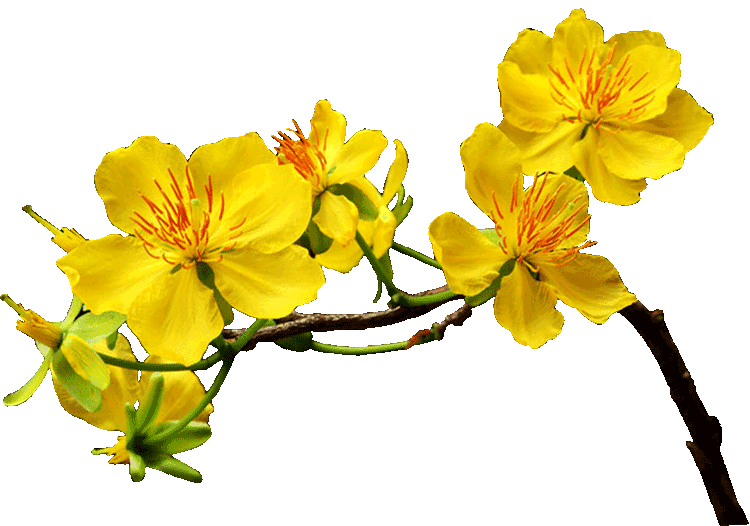 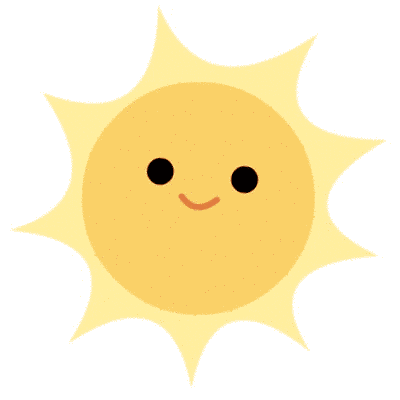 Vận động theo bài hát: 
Em tập lái ô tô
Cô đọc câu đố:
“Xe gì hai bánh
Đạp chạy bon bon
Chuông kêu kính coong
Đứng yên thì đổ”
Xe đạp
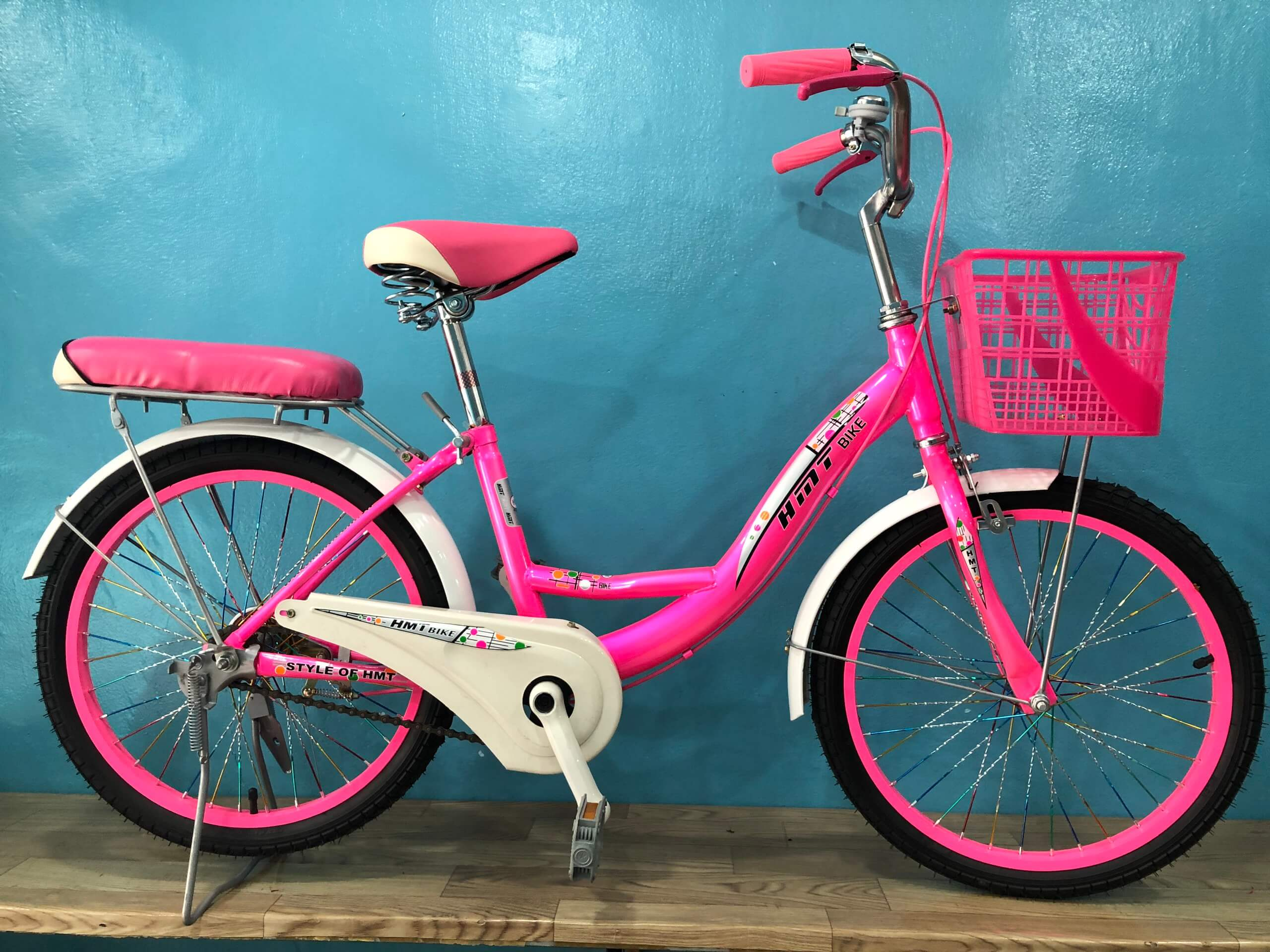 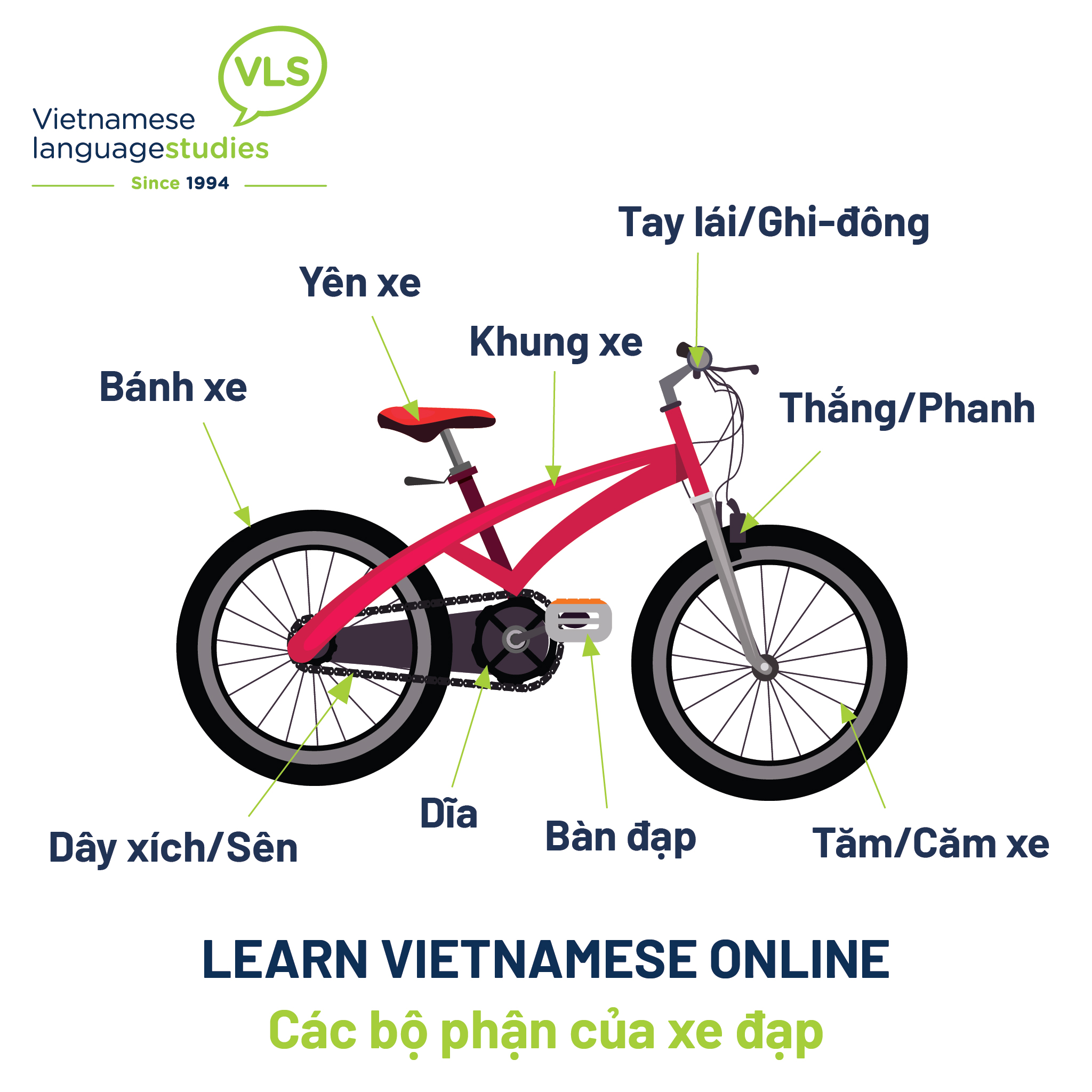 Dùng để chở người, chở hàng
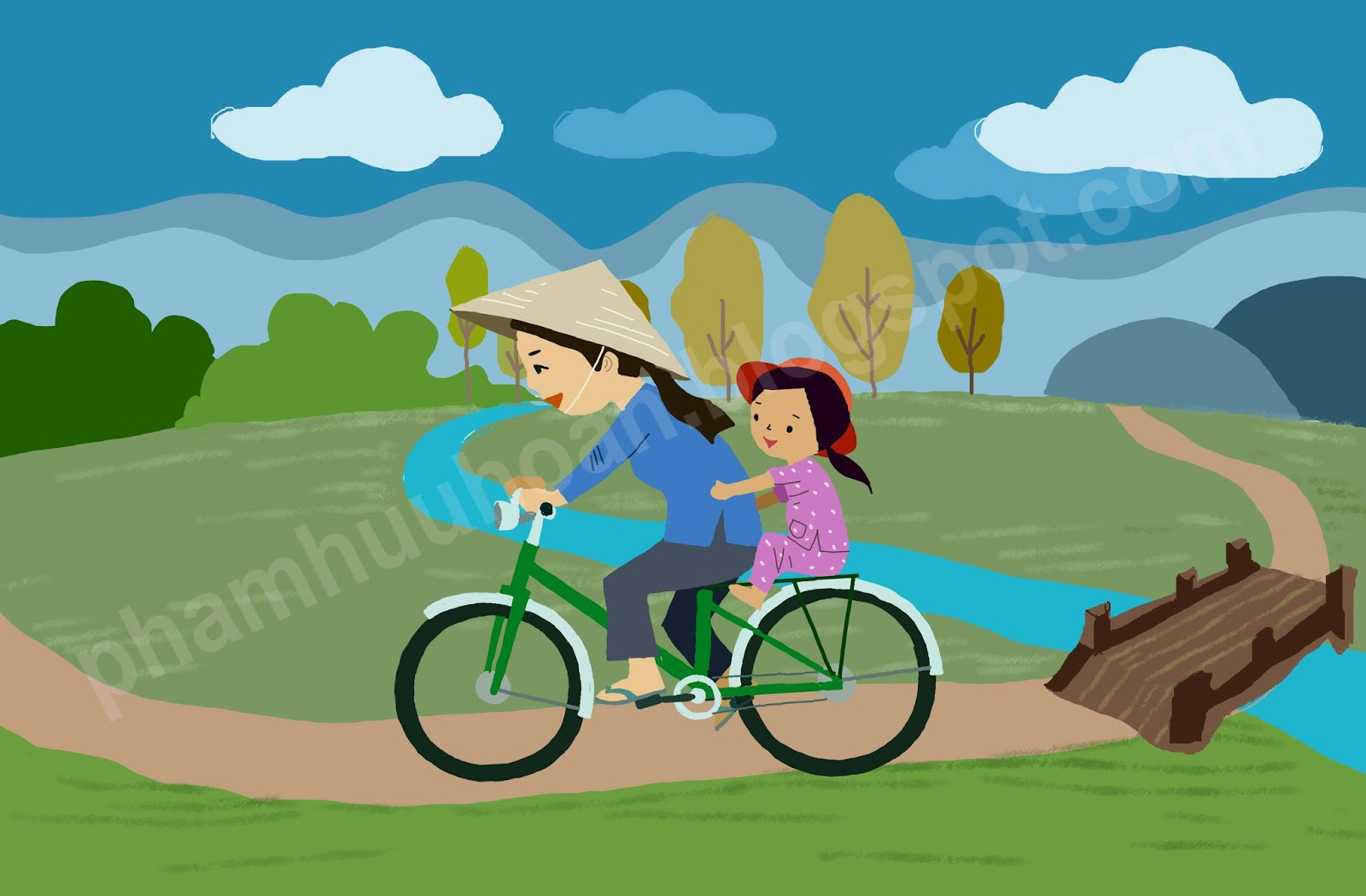 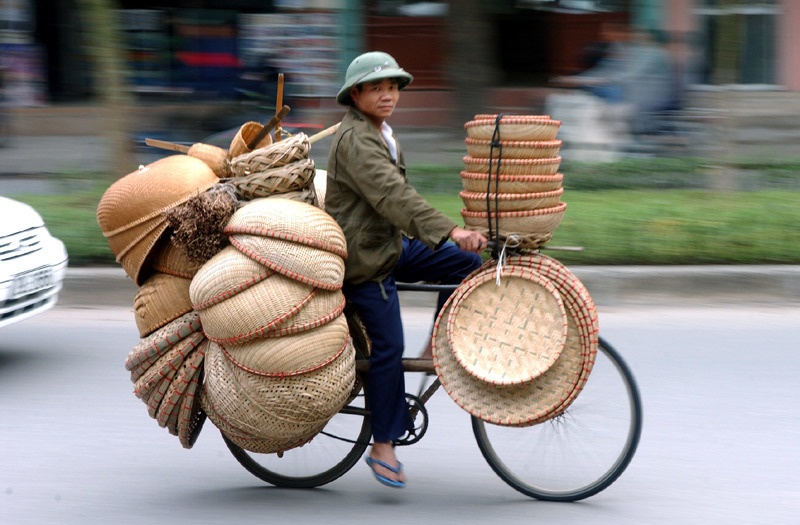 Xe đi nhờ chân người đạp
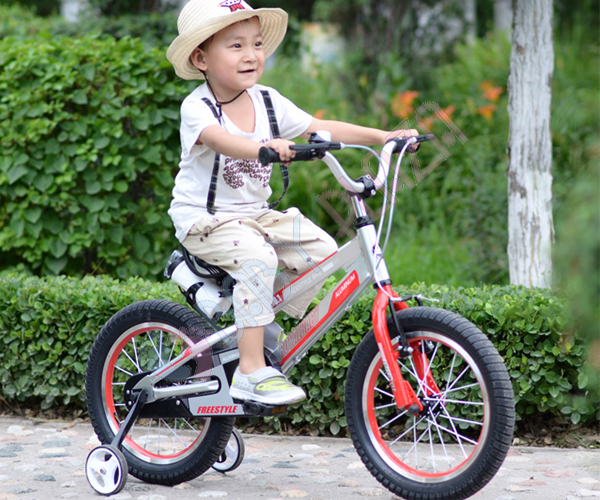 Một số loại xe đạp khác
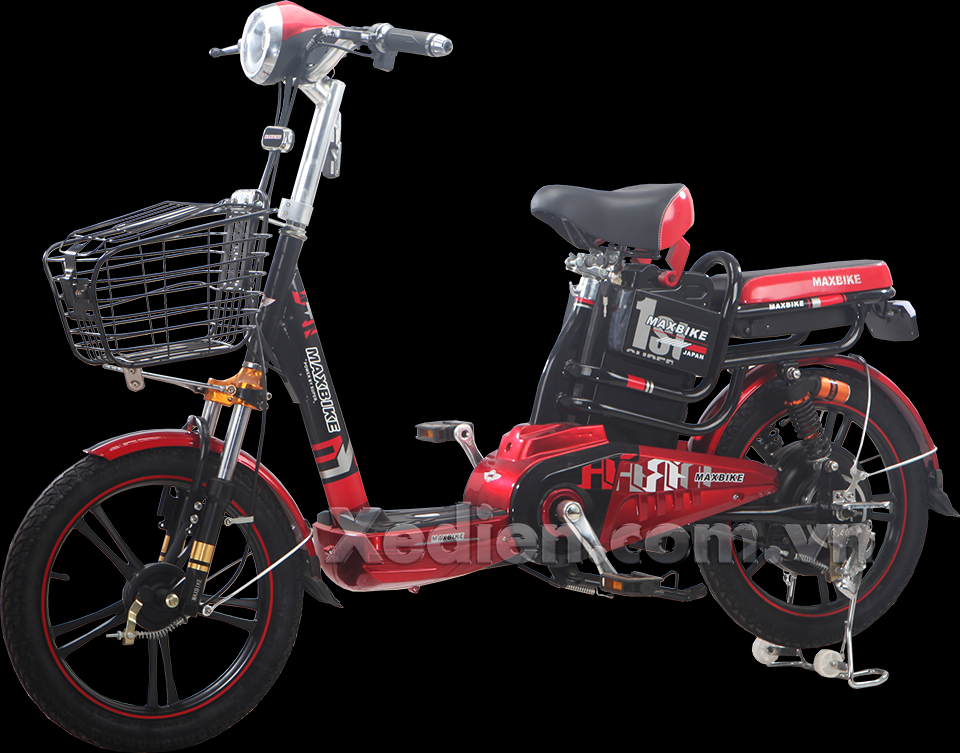 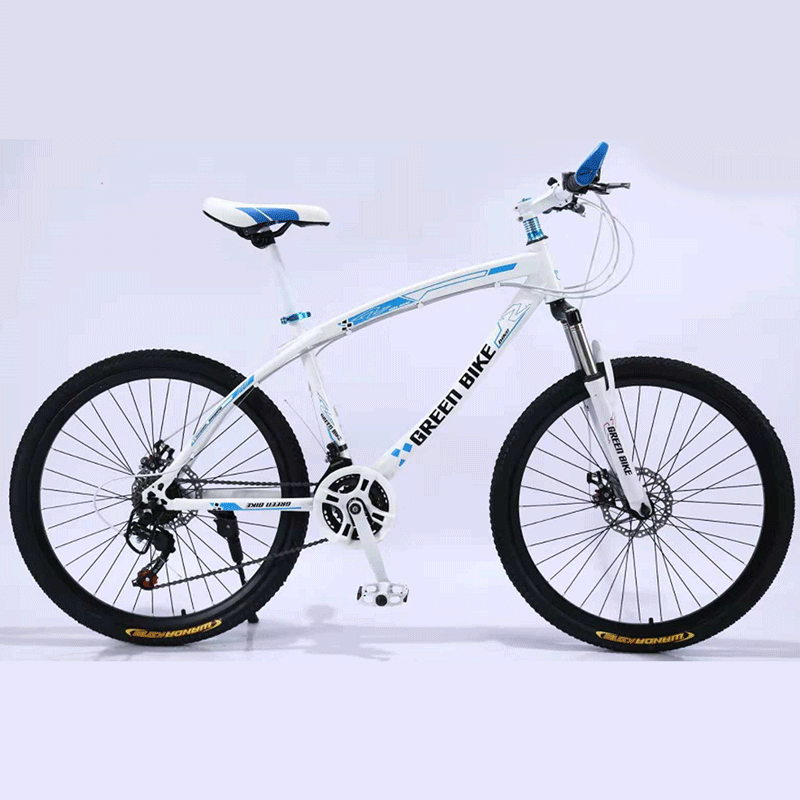 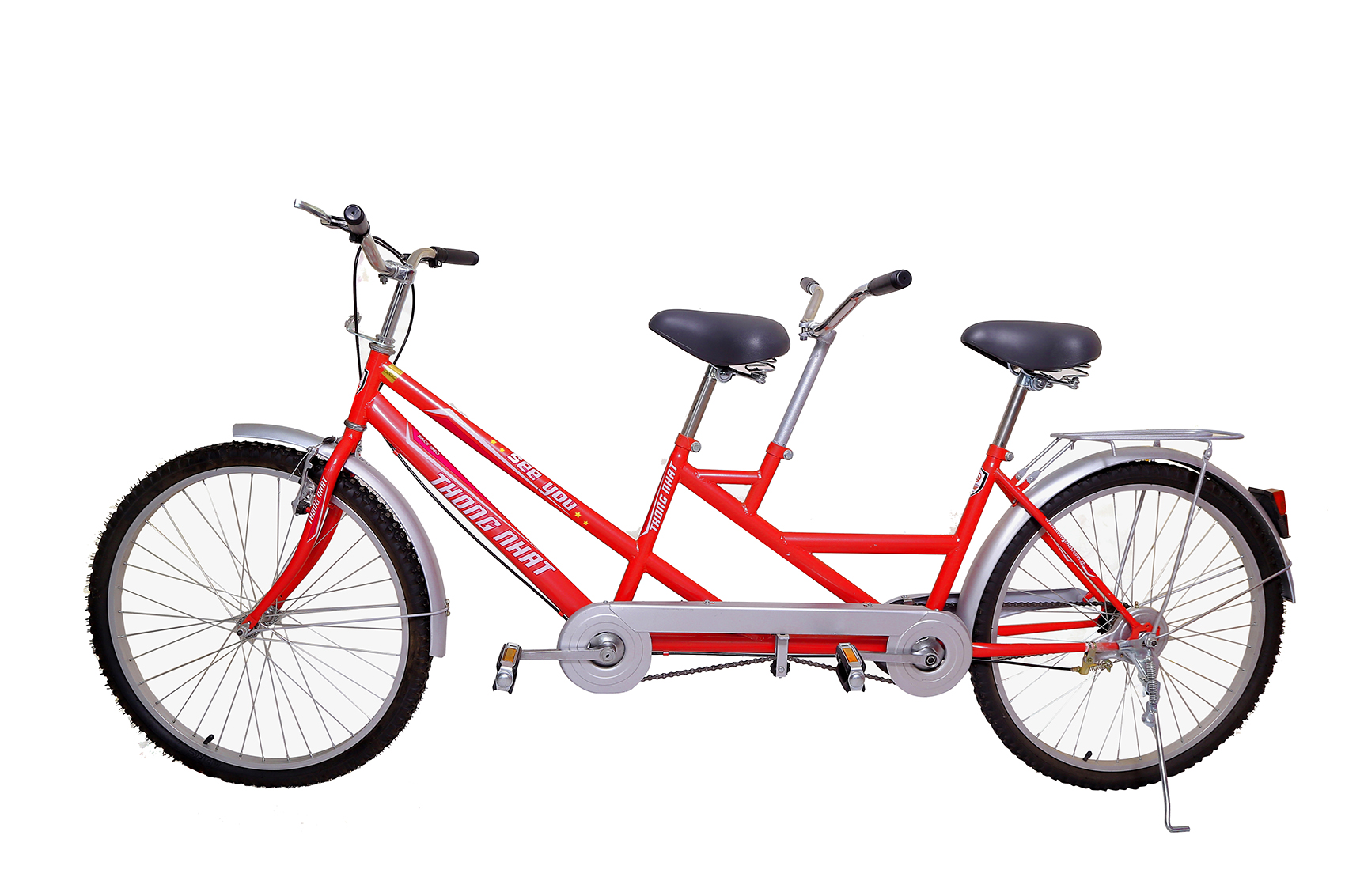 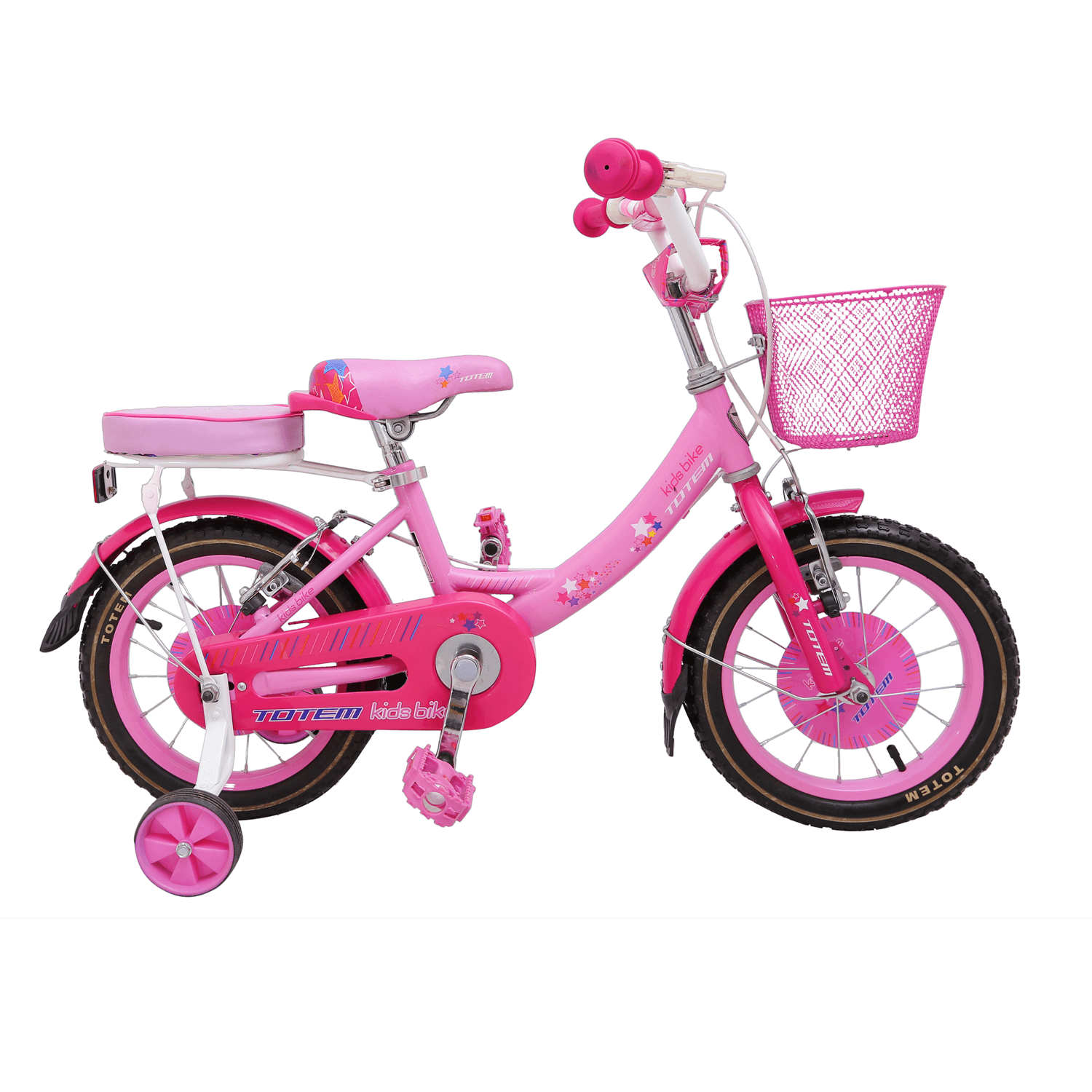 Cô đọc câu đố:
“Xe gì hai bánh
Tiếng kêu bình bịch
Chạy bon bon”
Xe máy
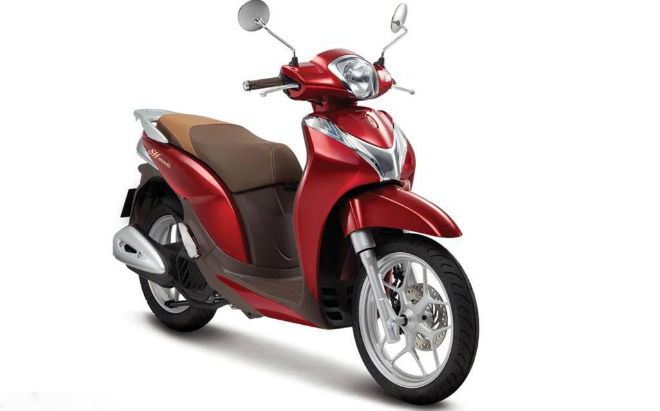 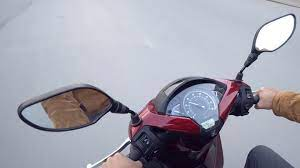 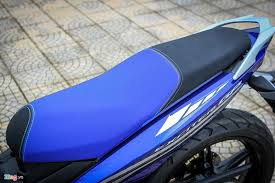 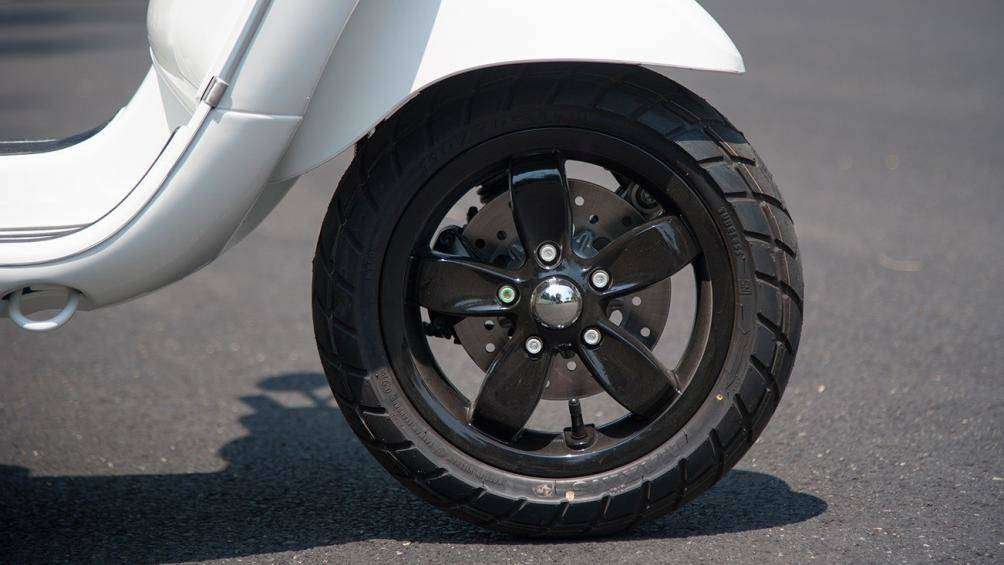 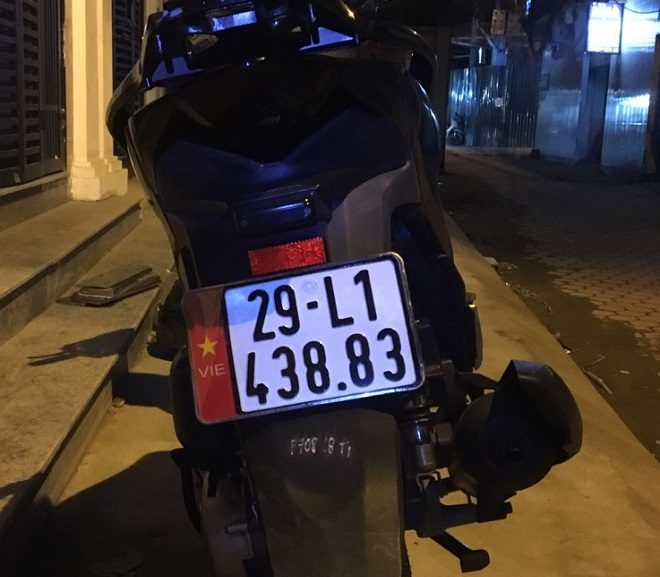 Xe máy chỉ chở được 2 người
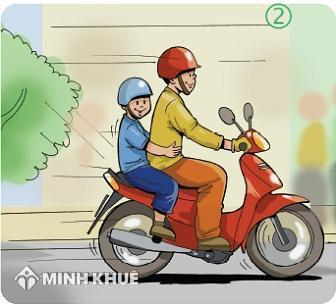 Khi tham gia giao thông phải đội mũ bảo hiểm, 
dừng đèn đỏ,đi đúng làn đường
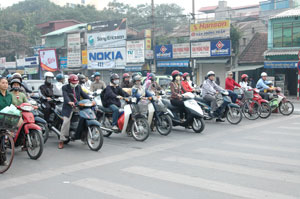 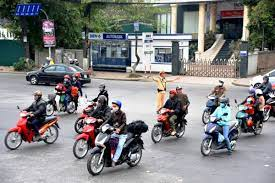 Ô tô con
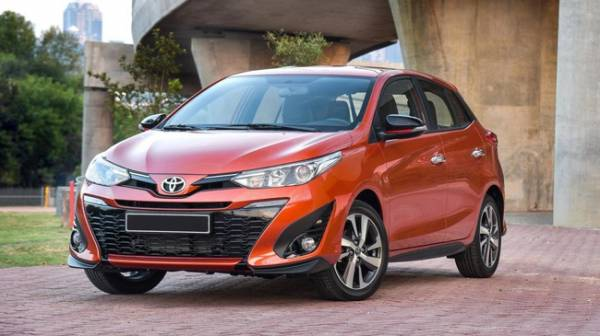 Một số loại xe ô tô khác
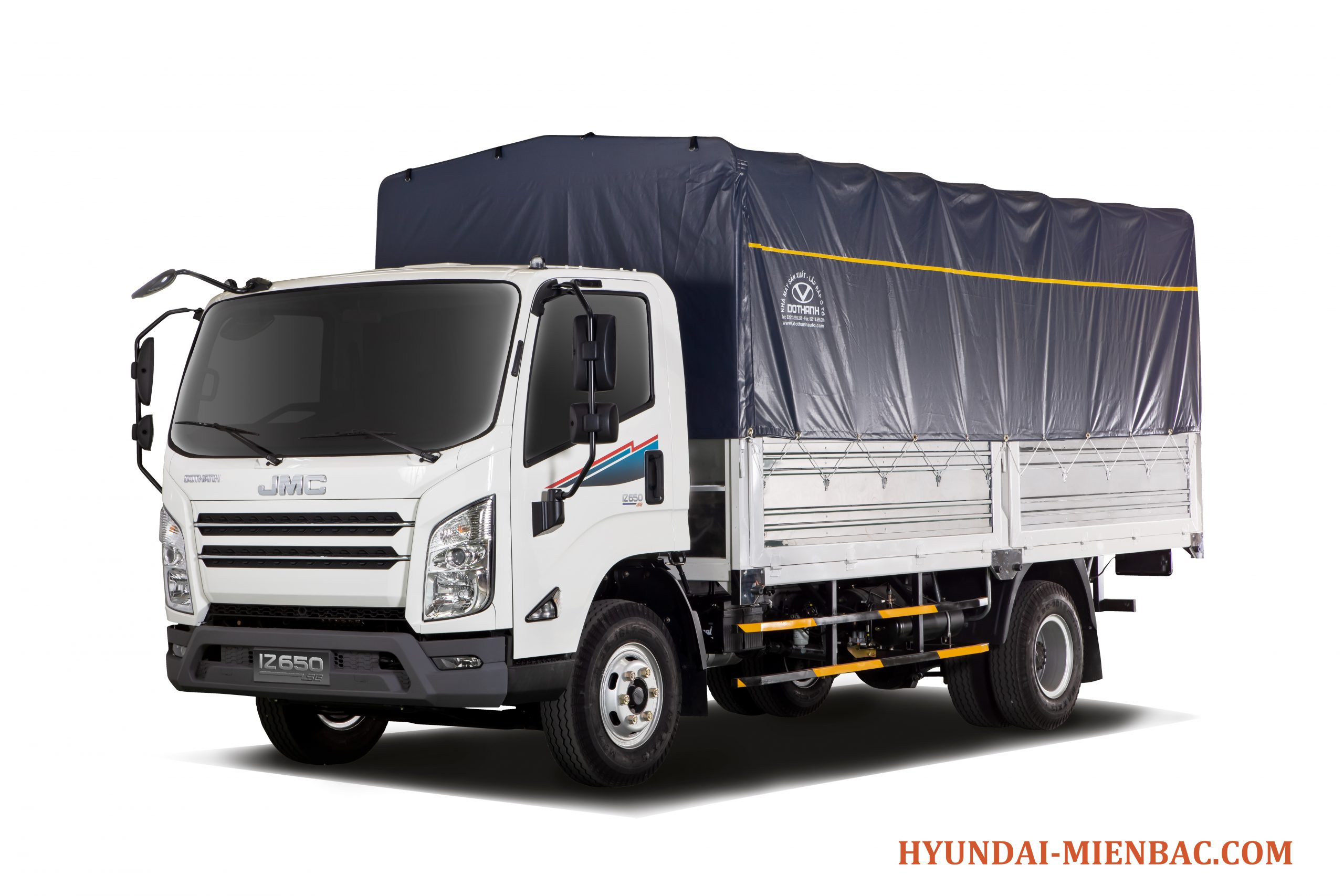 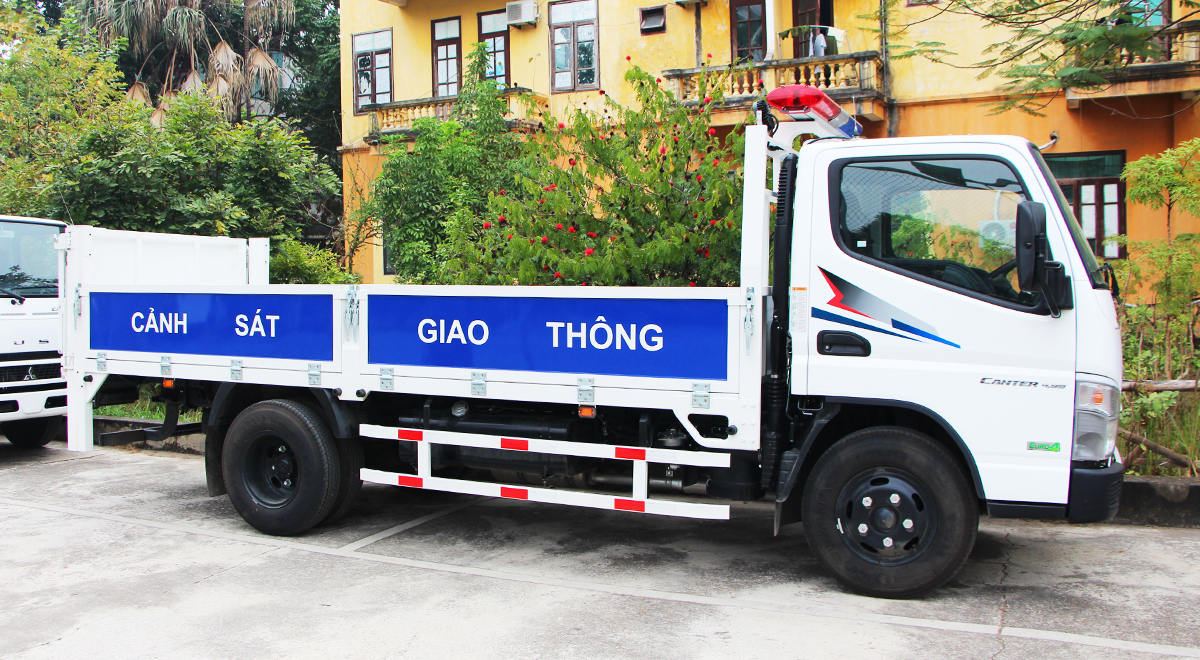 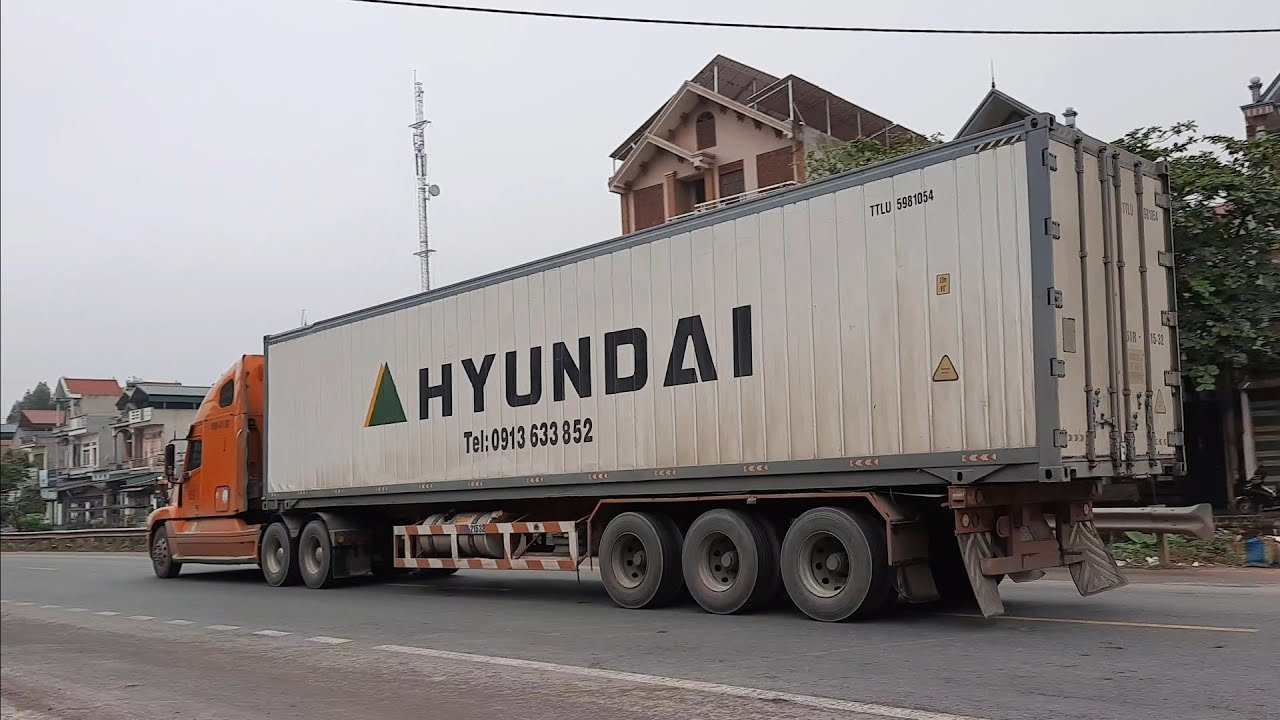 So sánh xe đạp và xe máy
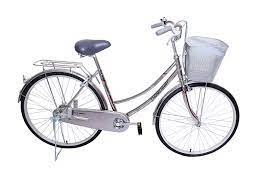 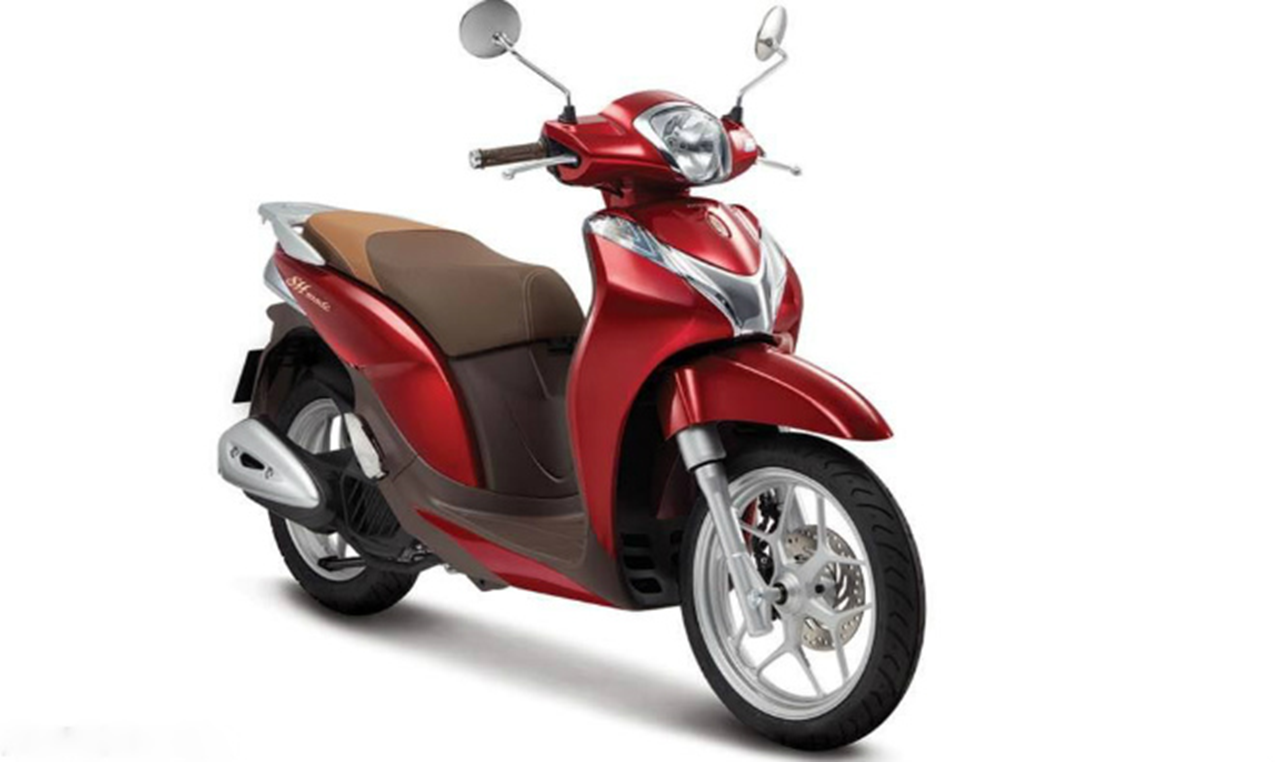 So sánh xe máy và xe ô tô
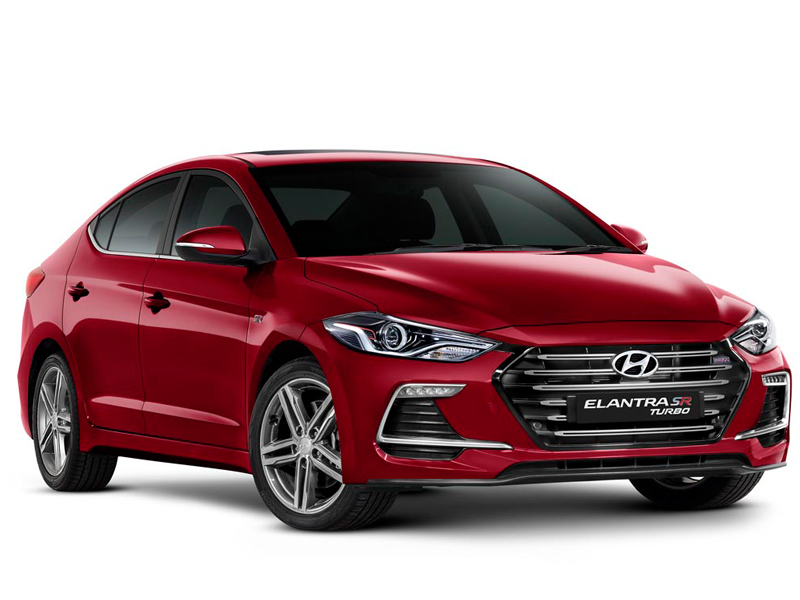 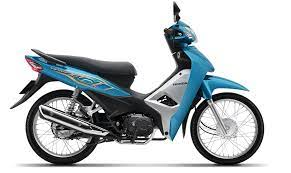 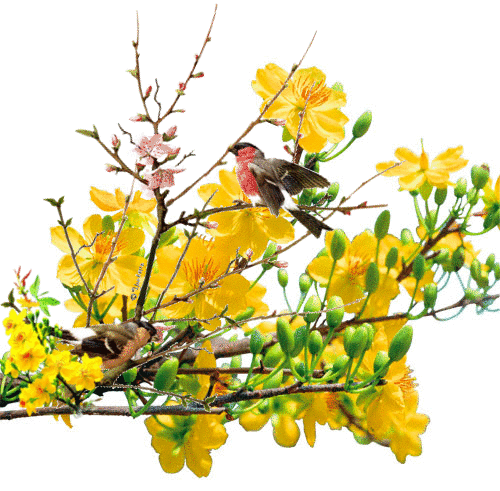 Bài học đến đây là kết thúc
Chúc các bé chăm ngoan học giỏi